La Définition du PolyhandicapUn concept français?Et ceux qui n’y rentrent pas?
Dr. Elisabeth Jasper – SMR pédiatrique Montpribat/Landes
Saint Trojan les Bains le 16/06/2023
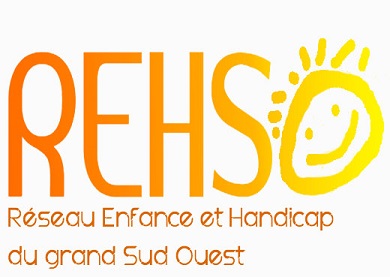 Questions
Le focus sur le polyhandicap et sa définition sont très français
Pourquoi le concept n’existe pas ou moins dans d’autres pays?
Une prise en soins spécifique?
Qu’est-ce que ça dit de nous et notre relation à ces personnes et de notre société?
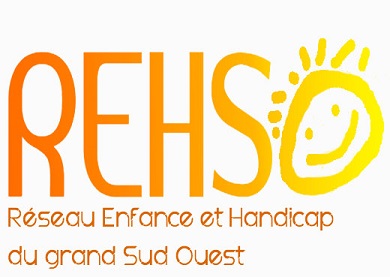 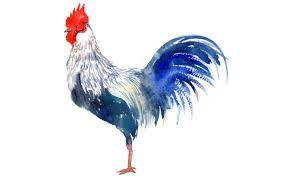 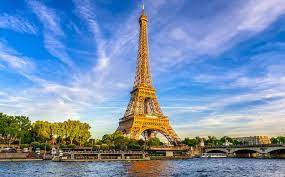 Pourquoi s’intéresser à la définition, au MOT? (pour définir les MAUX)
Le mot, le langage, la langue structurent la pensée
Et de là la relation à l’autre
En la nommant nous désignons la place de la personne dans la société
Notamment celle de la personne qui n’a pas le langage
Donc forcément une désignation, une définition évolue dans le temps et dans une société, et ne peut pas être la même aujourd’hui et demain, dans un pays et dans un autre
Elle varie aussi selon le sujet qui la prononce et du regard qu’il pose
Un regard médical n’est pas un regard sociétal.
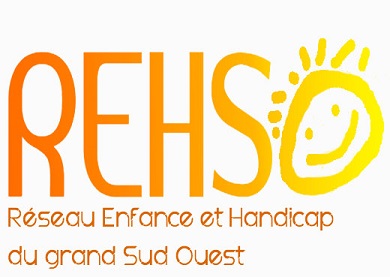 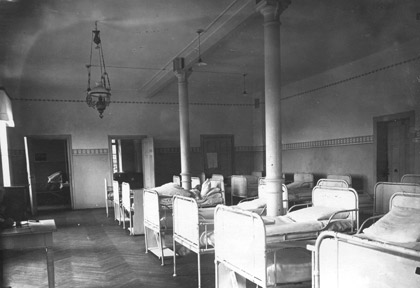 L’Histoire:
Dans les années 60/70: le temps des internements en « asile » et dans les hôpitaux psychiatriques des « arriérés profonds » ou « encéphalopathes » ou « idiots végétatifs » sous régie des psychiatres.  Par exemple le pavillon des Clématites à Pau.
Emergence d’une conscience de besoins médicaux et de soins de rééducations spécifiques de certains enfants avec des handicaps moteurs sévères dans un état de souffrance révoltant.
Parallèlement la jeune Médecine Physique et de Réadaptation est en pleine évolution pour les jeunes atteints d’infirmité motrice cérébrale.
Mais on imagine difficilement mélanger ces populations.
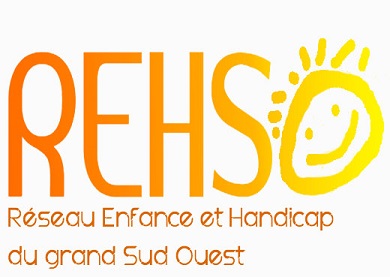 Emergence du terme PH Années 70/80
Déficience mentale profonde et handicap moteur sévère intriqués
E.Zucman 
CESAP:Centre d’Etudes, d’Education et de Soins aux arriérés profonds devient Centre ….aux personnes polyhandicapés.
CTNERHI:Centre technique national d’études et de recherche sur les  handicaps et inadaptations
Polyhandicap-Plurihandicap-Surhandicap
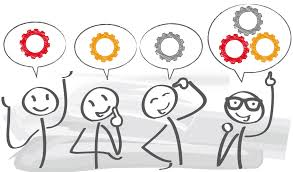 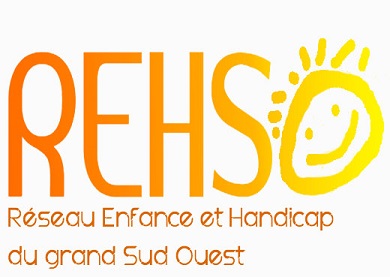 Définition Annexe 24ter 1989 à l’origine des EMS « 24ter » aujourd’hui EEAP
Enfants et Adolescents présentant un handicap grave à expressions multiples associant une déficience motrice et une déficience mentale sévère ou profonde et entrainant une restriction extrême de l’autonomie et des possibilités de perception, d’expression et de relation. Le PH aggravé d’autres déficiences et troubles nécessite le recours à des techniques spécialisées pour le suivi médical, l’apprentissage des moyens de relation et de communication, le développement de capacités d’éveil sensorimoteur et intellectuel concourant à l’exercice  d’une autonomie idéale.
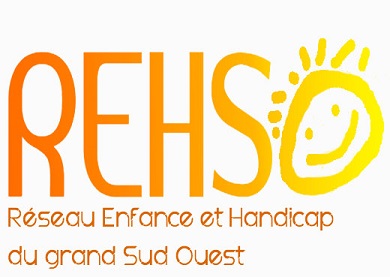 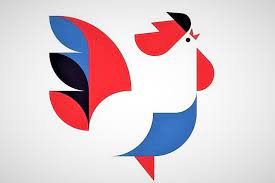 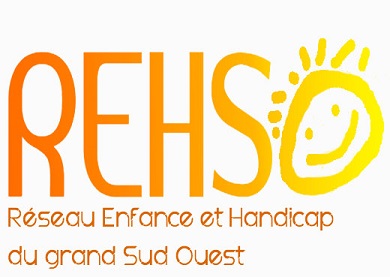 Particularités de la Définition 24ter
Enfants et Adolescents: pas de structure spécifique pour adultes PH
Déficience mentale et motrice sévère/profonde
Non limitée à des lésions précoces et/ou non évolutives
« Polyhandicap aggravé » aussi appelé PH « sanitaire »
Création de structures spécialisées enfants
Exemple: Nid Béarnais
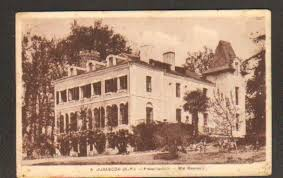 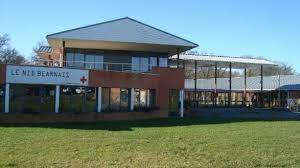 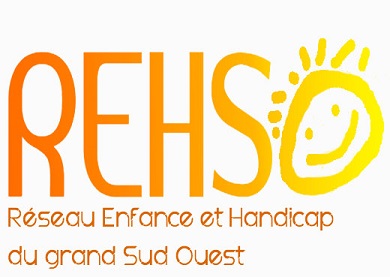 Polyhandicap se différencie de
Plurihandicap: association circonstancielle de 2 ou plusieurs Handicaps
Surhandicap: surcharge progressive d’une déficience par une autre 

CTNRERHI 84: Centre technique d’Etudes et de Recherches sur les Handicaps et Inadaptions.
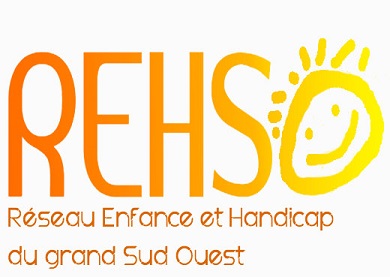 Les Surhandicaps du PolyhandicapEncore des Mots/Maux…
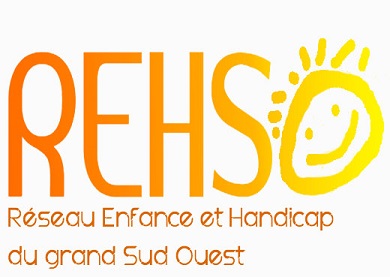 La Douleur
La Dénutrition
L’Epilepsie non équilibrée
Complications neuro orthopédiques
Atteinte respiratoire
Troubles digestifs
Troubles dentaires
Troubles vésicosphinctériens
Déficience sensorielle
PH aggravé ou sanitaire
Colloque REHSO novembre 2022/Réco HAS 2020
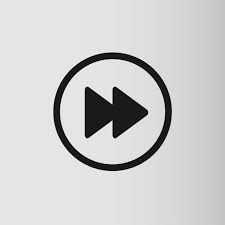 Avancées depuis 1989
Définition GPF 2002
Loi du 11 février 2005: Egalités des Droits des Personnes Handicapés
Stratégie quinquennale PH 2017-2021
SFNP 2018
PNDS (Protocole National de Diagnostic et de Soins) 2020
RBPP (Recommandations de Bonnes Pratiques Professionnelles)HAS 2020
Proposition cahier de charge DGOS Spécialité PH des SMR pédiatriques 2021
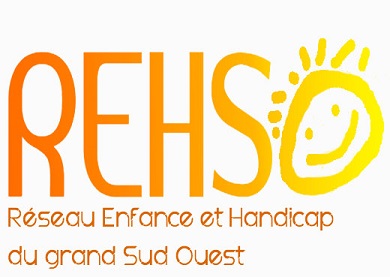 Evolution: Du Modèle biomédical individuel au Modèle biopsychosocial des années 2000
CIF: classification internationale du fonctionnement, du handicap et de la santé
Handicap: résultat de facteurs personnels et environnementaux qui vont être facilitateurs ou obstacles du handicap:
Handicap: limitation de l’activité et restriction de la participation
Qui dit EVOLUTION??
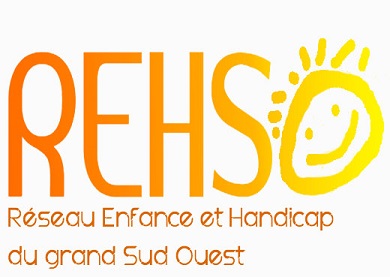 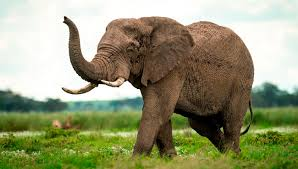 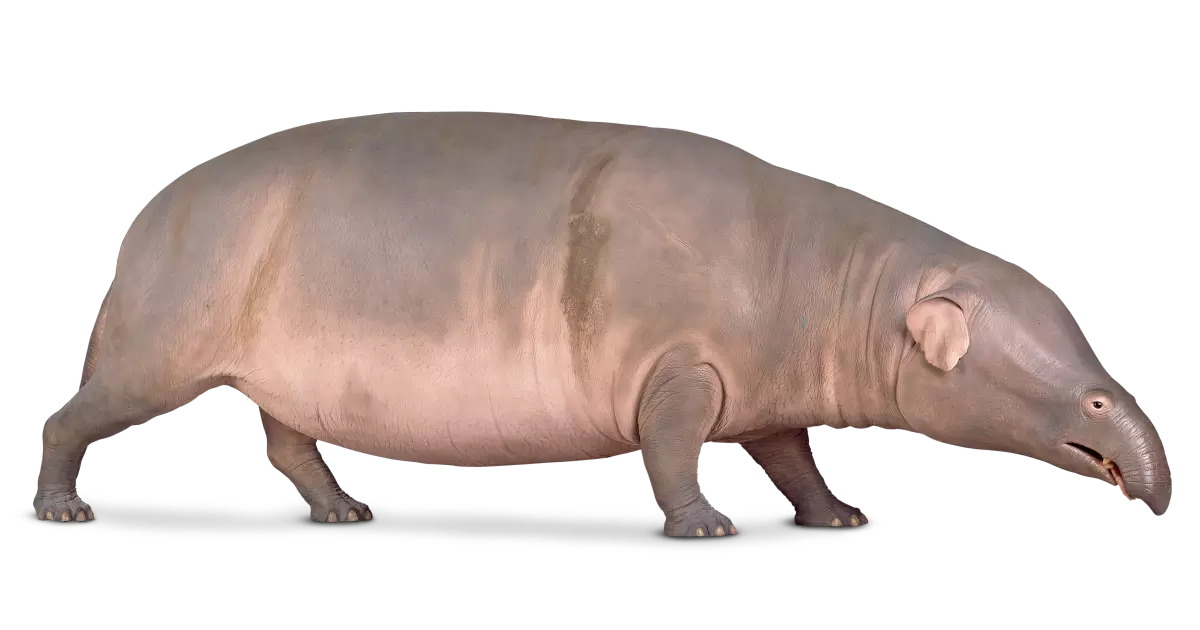 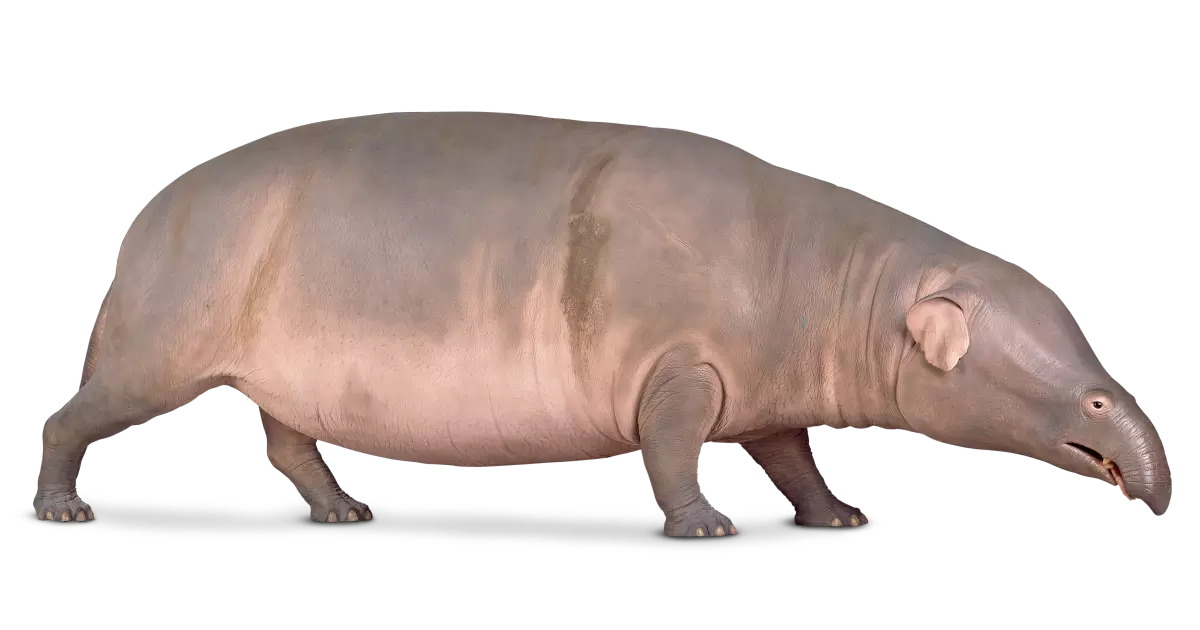 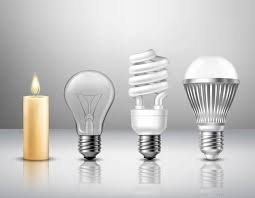 Du modèle biomédical individuel…
…Au modèle biopsychosocial
Facteurs environnementaux
Définition actuelle, décret du 09/05/2017
La situation des personnes présentant un dysfonctionnement cérébral précoce ou survenu au cours du développement, ayant pour conséquence de graves perturbations à expressions multiples et évolutives de l’efficience motrice, perceptive, cognitive  et de la construction des relations avec l’environnement physique et humain, et une situation évolutive d’extrême vulnérabilité physique, psychique et sociale au cours de laquelle certaines de ces personnes peuvent présenter, de manière transitoire ou durable, des signes de la série autistiques.
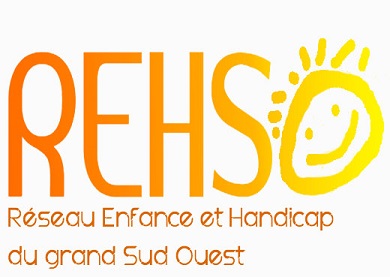 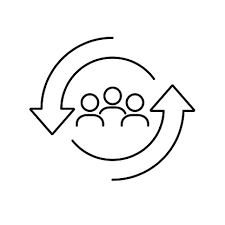 Qu’est-ce qui a changé?
Personne de tout âge
Situation de vie et non seulement une situation clinique
Etiologies: dysfonctionnement précoce ou pendant le développement
Graves perturbations multiples, évolutives, complexes et intriqués
 atteinte motrice, perceptive, cognitive, relations humaines/environnement
Vulnérabilité physique, psychique et sociale
Signes autistiques
Nécessité de protection
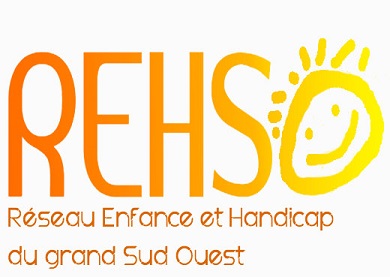 La place du Polyhandicap parmi les handicaps neurologique(Ponsot)
Et à l’International?
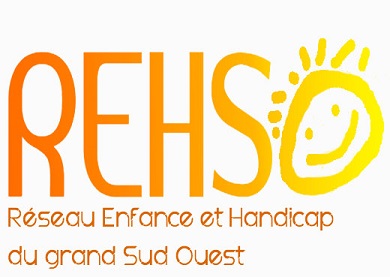 PIMD Profound Intellectual and multiples disabilities
Intellectual disabilities combined with profound physical disabilities and commmonly medical complications resulting in children being heavily dependant on others
PMD: Profound multiples disabilities
SMID: severe motoric and intellectual disabilities (Japon)
PIMD spectrum
(Non, ce n’est pas Party In My Dorm ou pyjamaparty, jeu vidéo)
PIMD????
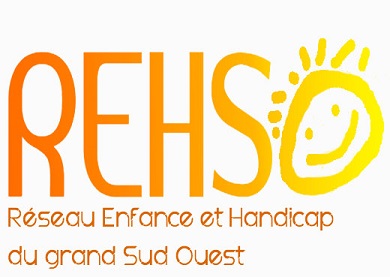 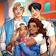 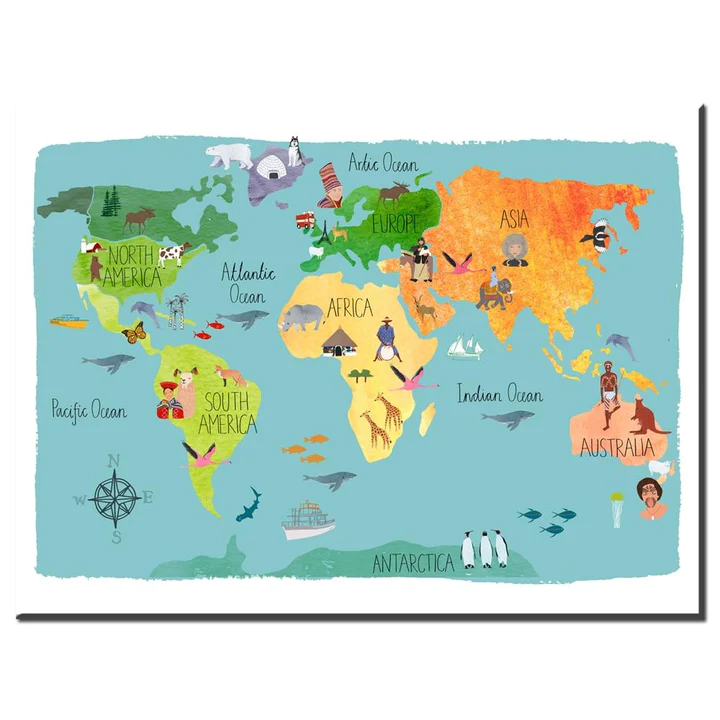 PIMD: Définition internationale
Personnes ayant une déficience mentale profonde associée à de multiples déficiences en particulier motrices sévères comme la tétraplégie spastique avec association fréquente de troubles neurosensoriels.
Groupe hétérogène
Définition médicale large incluant des étiologies tardives
 Permettant l’échange international
IASSID: assoc. international recherche handicap
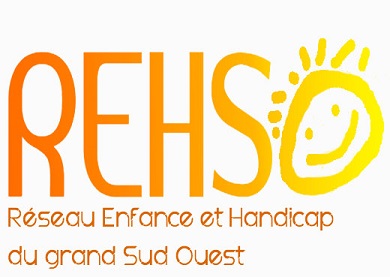 En Allemagne: « Schwerstbehinderung »« Handicap gravissime »
Schwer = sévère ou grave; schwerst = superlatif = gravissime 
Description et définition clinique de la fonction et du « degré » de handicap:
Pas de déplacement, même pas au sol
Pas d’utilisation des mains pour des actes volontaires et construits, par exemple jouer ou manger
Pas de langage
Perception limitée à l’entourage direct et immédiat
Réactions limitées à l’immédiateté, pas d’abstraction
Relation individuelle uniquement
Dépendance totale
HAD :IDE/puer H24 (handicap « sanitaire »)
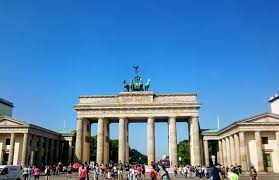 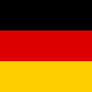 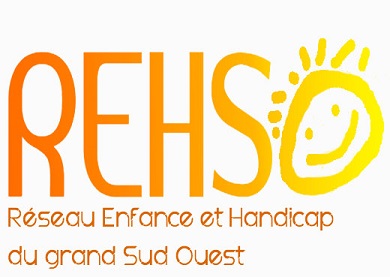 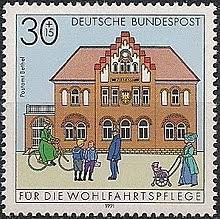 Aparté historique et personnel….
L’Allemagne, le Nazisme et les Institutions pour personnes en situation de Handicap
Lieux de persécution et lieux de protections
Bodelschwingsche Anstalten Bethel;
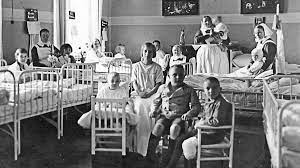 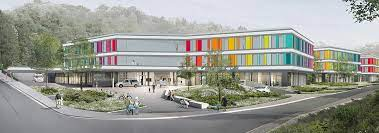 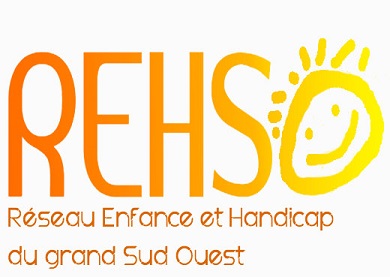 Et d’autres pays européens:
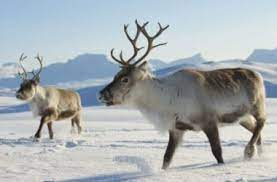 Scandinavie:
pas d’institutions, accompagnement domicile ou accueil de jour
+/- scolarisation
Risque de dilution d’expertise
Italie:
5 établissements
Modèle médical coordonné avec Centre d’appel et d’experts dans les hopitaux
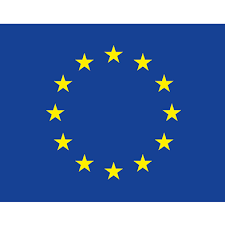 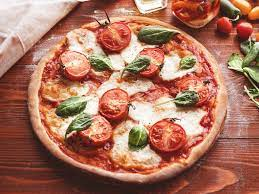 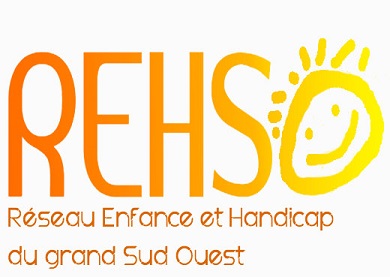 Epidémiologie
Prévalence: 0.5-0.73/1000
Chiffres stationnaires
DRESS 2014: 9400 enfants et 23000 adultes en ESMS
Espérance de vie: 45 ans: +20 ans depuis 30 ans

Le Polyhandicap et sa définition
   rentrent dans l’âge adulte !
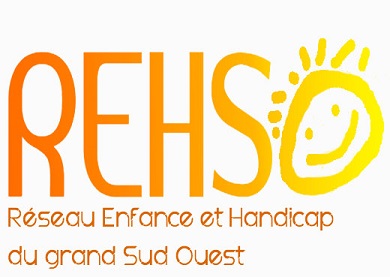 Et ceux qui ne rentrent pas dans la définition?Bienvenue sur la ….
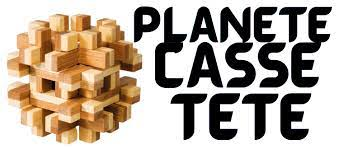 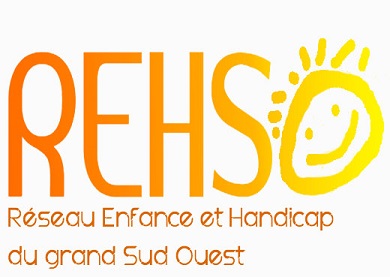 Et ceux qui ne rentrent pas dans les définitions?
A quel moment posons-nous le diagnostic?
Du retard à la déficience
Sévère ou profond?
TND et Epilepsie?
TND et grande agitation et instabilité motrice
Déficience intellectuelle profonde et atteinte motrice moyenne
Déficience intellectuelle moyenne et atteinte motrice sévère
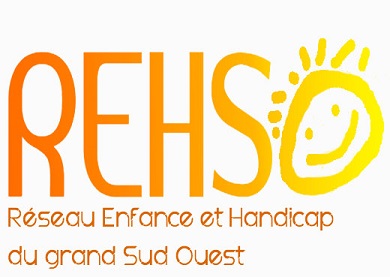 Exemples:
Clément 16 ans, TSA, déficience profonde, épilepsie, marche instable
Albane 6 ans, épilepsie sévère non équilibrée, marche instable, 
Elly 6 ans, hémiplégie alternante avec crises hypoxiantes
Andrea 4 ans, séquelles multiples de fétopathie alcoolique 

IME, EEAP, SSR HDJ?
Un Casemix? La continuté? La mixité?
Exemple EEAP Banca et Saint Trojan…
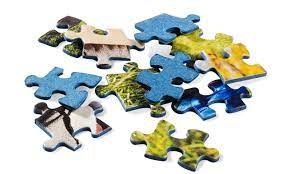 MERCI pour votre Patience
MERCI à tous mes petits patients polyhandicapés et leurs parents qui m’ont tant appris de la vie.
MERCI aux aides-soignantes, infirmières, kinés et autres paramédicaux si dévoués, et de votre relation si particulière avec ces enfants qui leur permet de faire partie de la vie.
MERCI à mes collègues du REHSO de ce compagnonnage précieux! 
MERCI à Saint-Trojan pour la mer et le soleil!
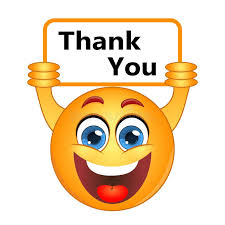 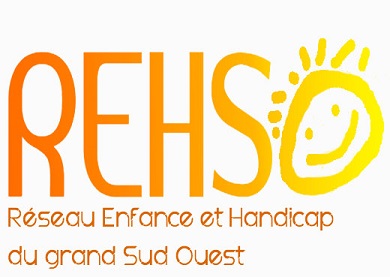